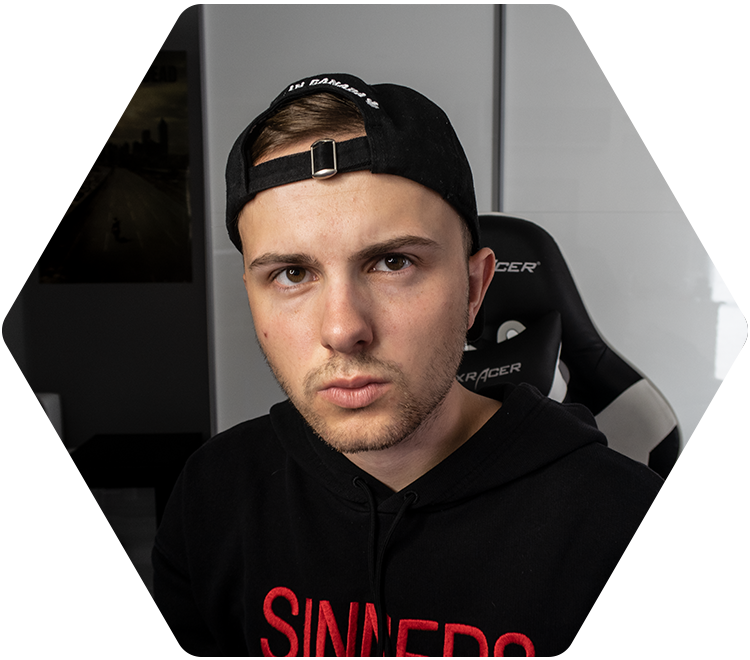 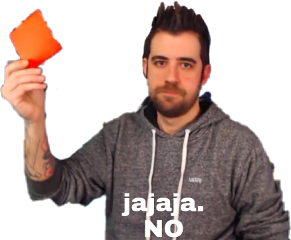 Influencers
How do they influence us?
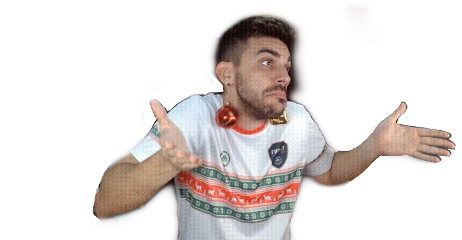 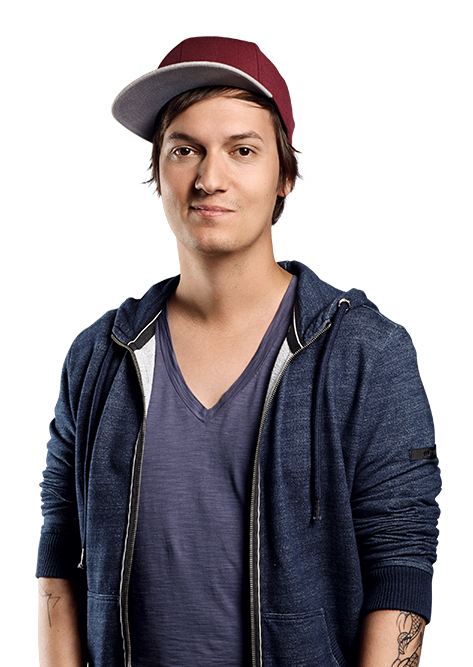 How do they influence us?
Merch
Advertising
serious talks
Content
Germany
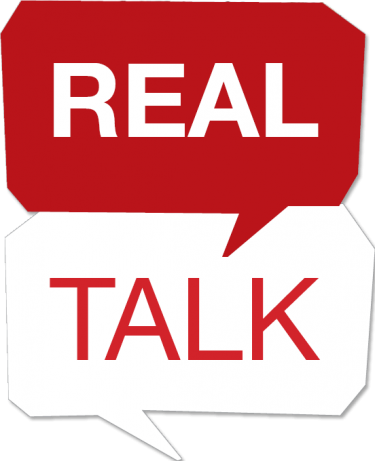 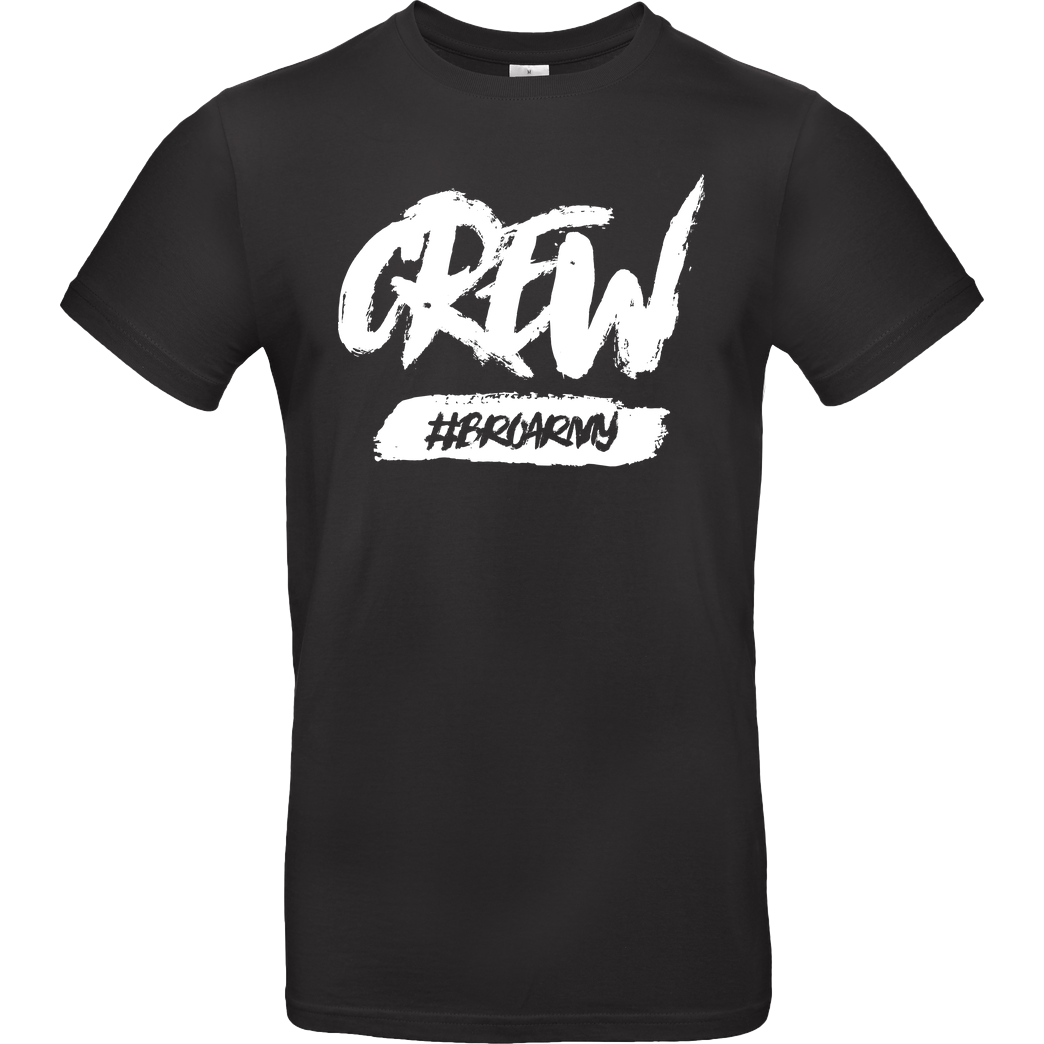 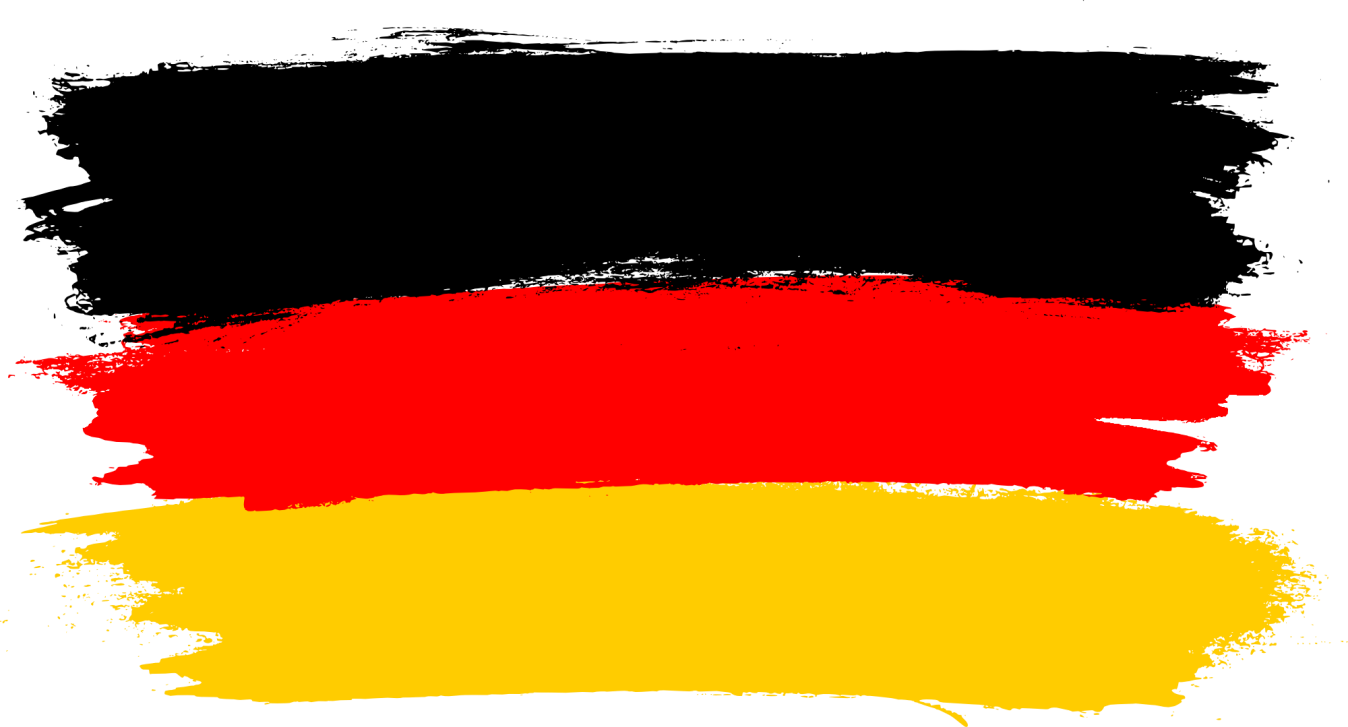 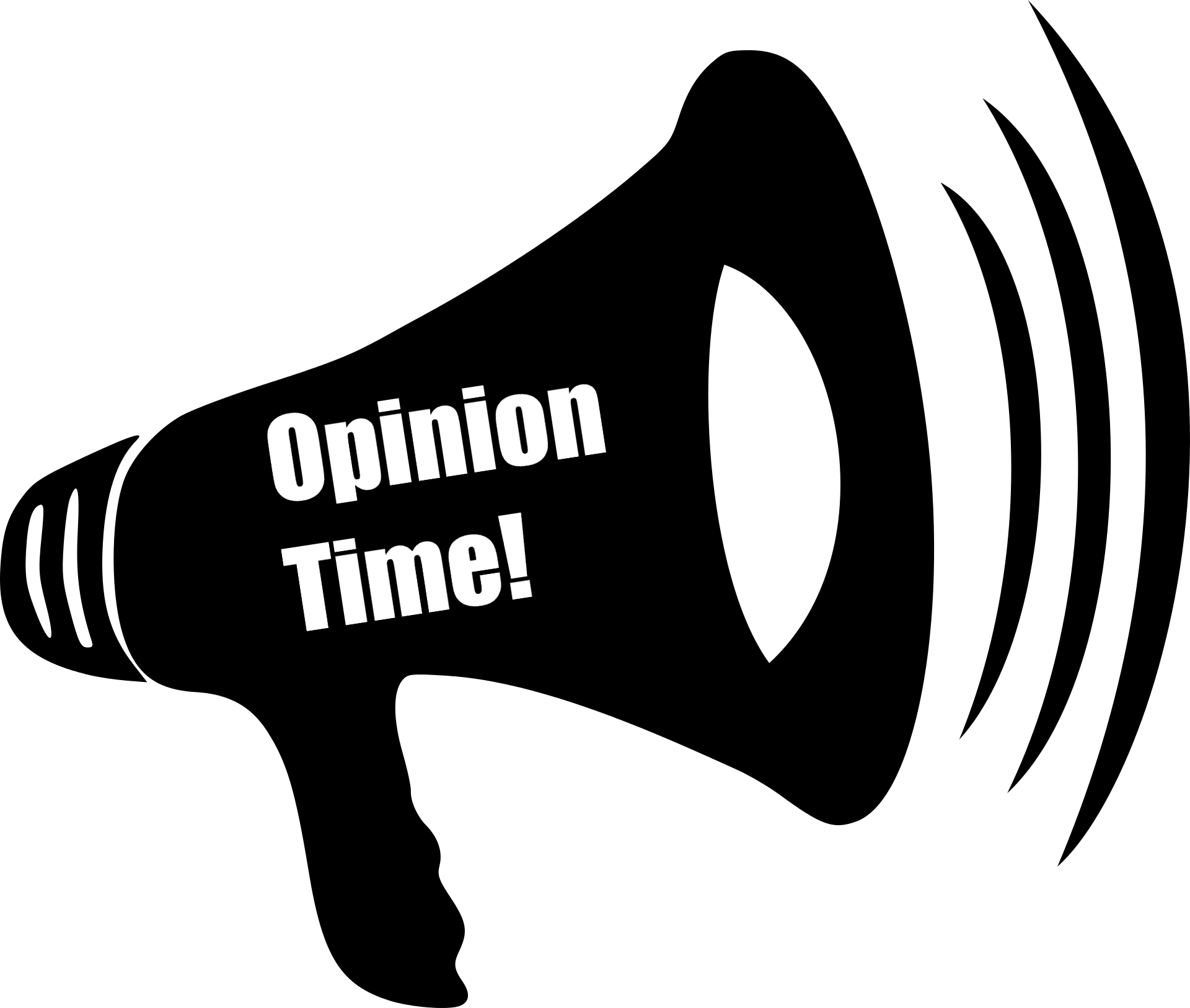 How do they influence us?
Spain
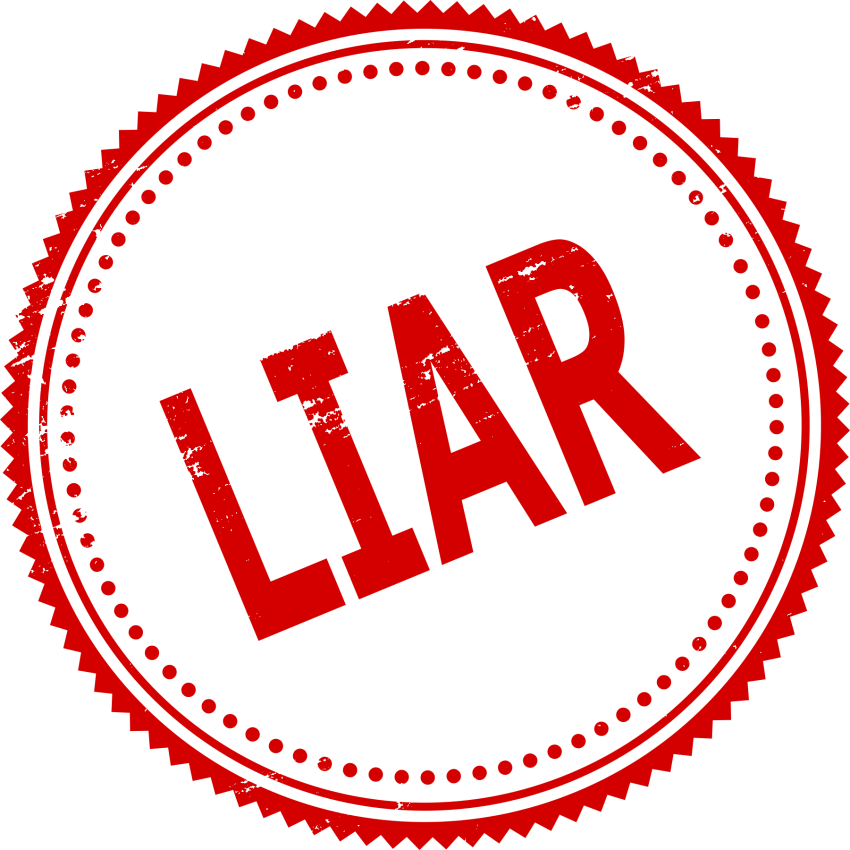 Entertainment 
Content
Opinions
Lies
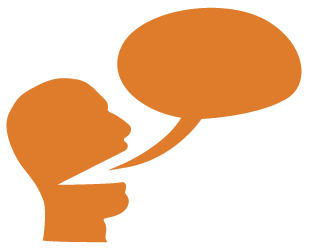 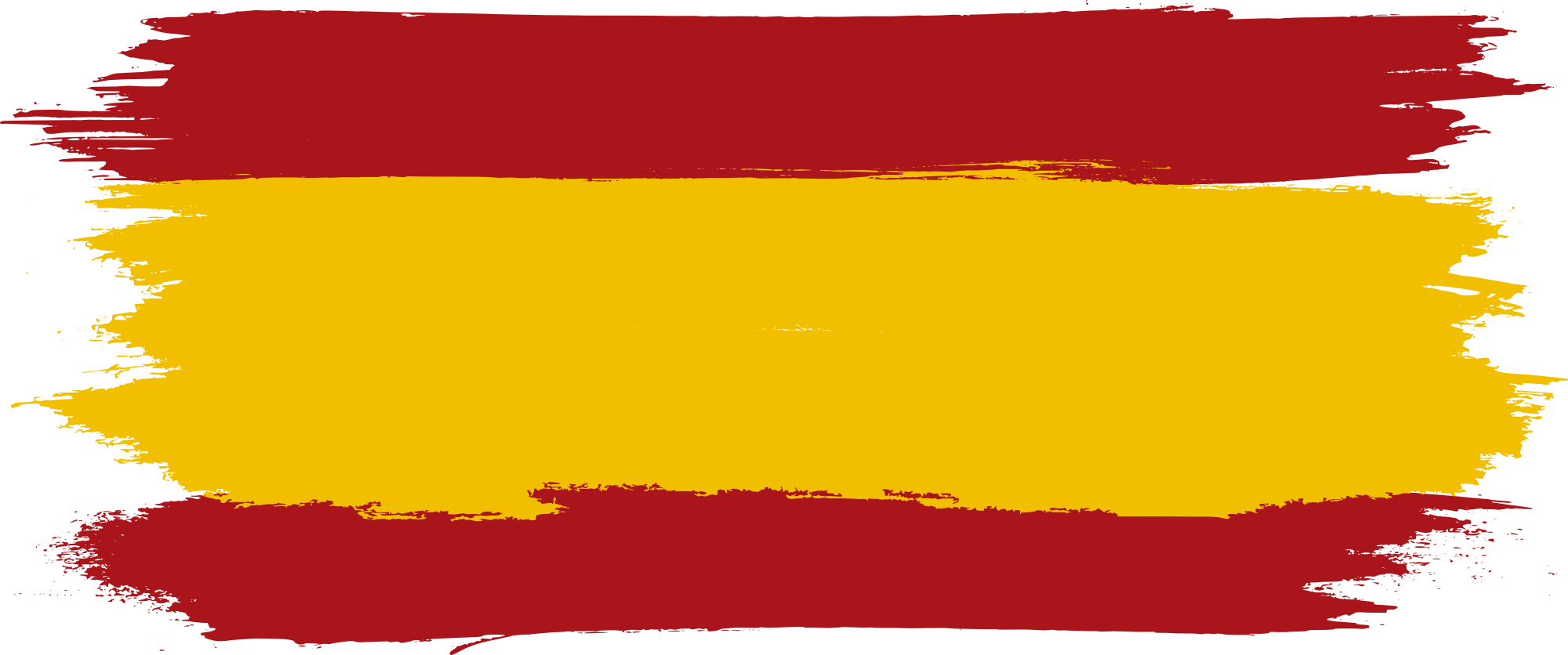 They release merch and we buy it
They promote something and we buy or do it
Merch and advertising
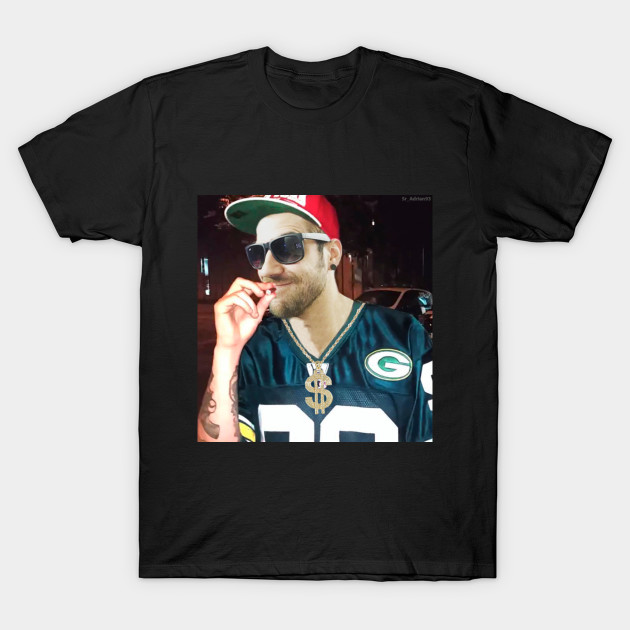 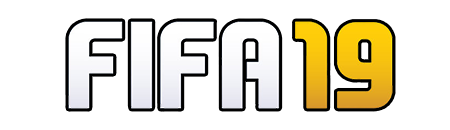 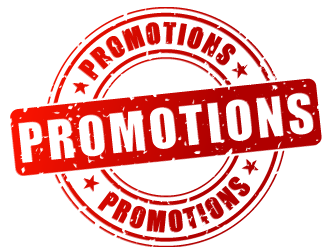 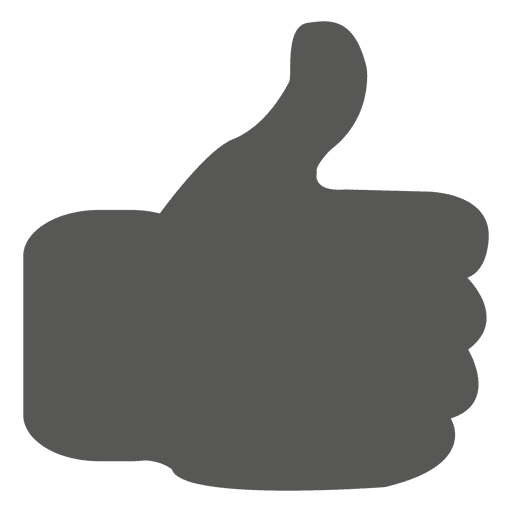 They tell us their sentiments and we get affected
They talk about a serious topic and we share the same opinion 
Some Influencers tell lies and we trust them and believe anything they say
"Realtalk", ideas and lies
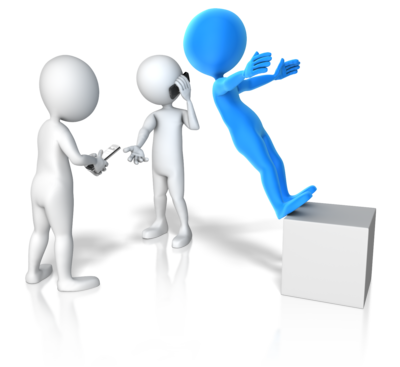 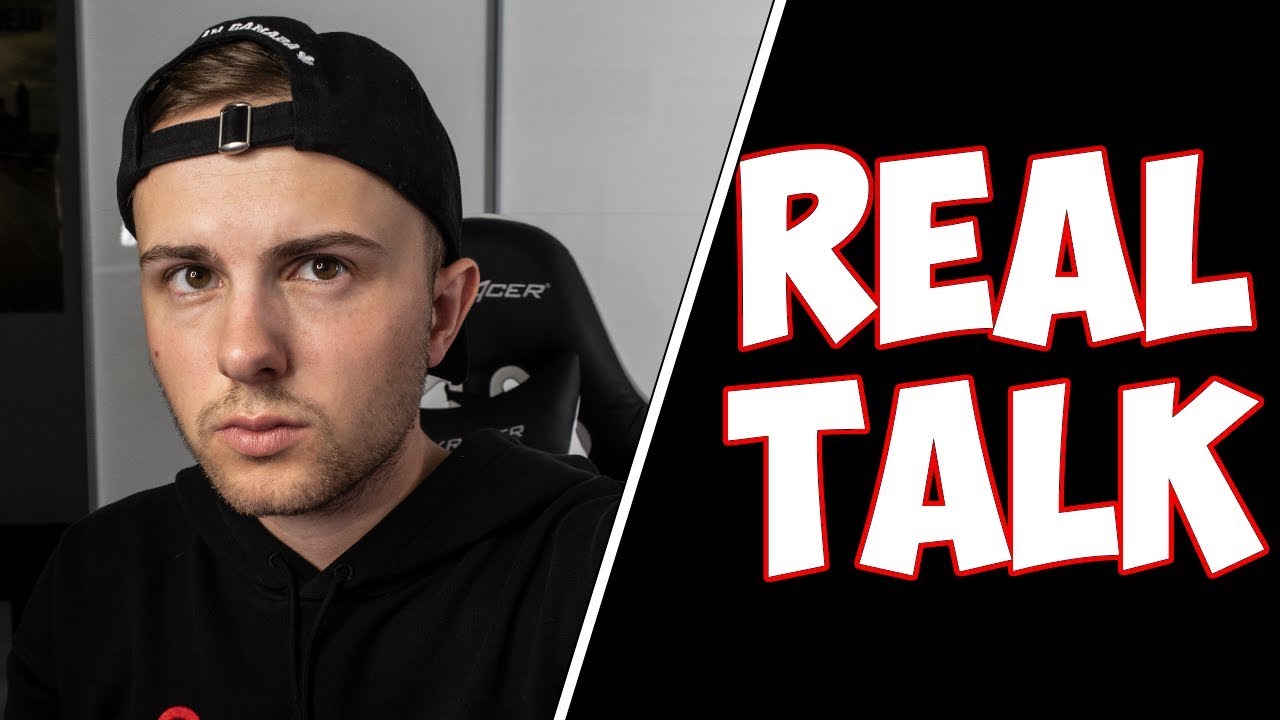 us
Influencers
Examples
Someone watches "MotoVlogs" and got influenced. Now he rides his own bike. 
An influencer promotes his own merch. Now, a girl bought the merch.
Two influencers kid their young viewers and they start to believe.
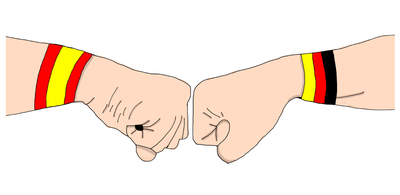 The End
„The End“
By Jaime, Eduardo and Samuel